Территориальный орган Федеральной службы государственной статистики 
по Республике Саха (Якутия)
ОПЕРАТИВНЫЕ ДАННЫЕ
ПО ИНДЕКСУ ПРОМЫШЛЕННОГО ПРОИЗВОДСТВА
за январь 2021 года
САХА(ЯКУТИЯ)СТАТ
ИНДЕКС ПРОМЫШЛЕННОГО ПРОИЗВОДСТВА
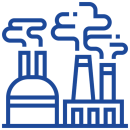 ЯНВАРЬ 2021 ГОДА
к соответствующему месяцу 2020 года
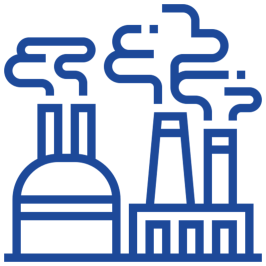 100,6%
к предыдущему месяцу 2020 года
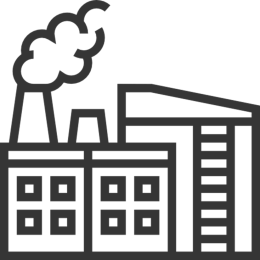 73,2%
2019
2021
2020
к соответствующему месяцу предыдущего года
к предыдущему месяцу
2
САХА(ЯКУТИЯ)СТАТ
ИНДЕКСЫ ПРОИЗВОДСТВА ПО ВИДАМ ДЕЯТЕЛЬНОСТИ
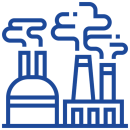 ЯНВАРЬ 2021 ГОДА
к соответствующему периоду 2020 года
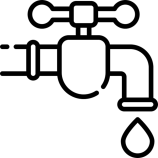 120,9%
Водоснабжение; водоотведение, организация сбора и утилизации отходов, деятельность по ликвидации загрязнений
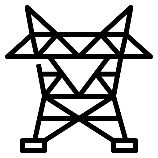 103,8%
Обеспечение электрической энергией, 
газом и паром; кондиционирование воздуха
100,2%
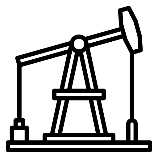 Добыча полезных ископаемых
90,1%
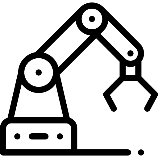 2021
2020
2019
Обрабатывающие производства
Обрабатывающие  производства
Добыча полезных  ископаемых
Индекс промышленного производства
3
Водоснабжение; водоотведение, организация сбора и утилизации отходов, деятельность по ликвидации загрязнений
Обеспечение электрической энергией, газом и паром; кондиционирование воздуха
САХА(ЯКУТИЯ)СТАТ
ИНДЕКСЫ ПРОИЗВОДСТВА ПО ДОБЫЧЕ ПОЛЕЗНЫХ ИСКОПАЕМЫХ
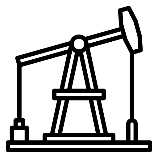 ЯНВАРЬ 2021 ГОДА
к соответствующему периоду 2020 года
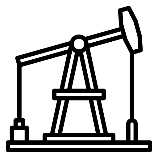 100,2%
Добыча полезных ископаемых
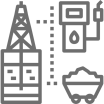 153,4%
Предоставление услуг в области добычи полезных ископаемых
149,4%
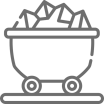 Добыча угля
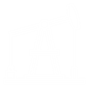 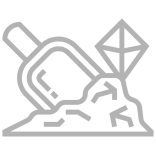 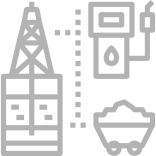 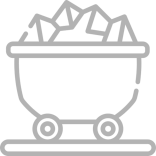 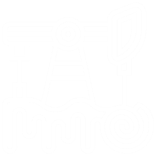 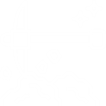 109,2%
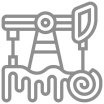 Добыча нефти и природного газа
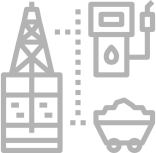 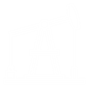 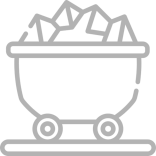 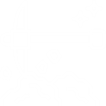 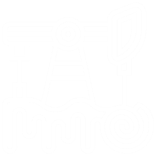 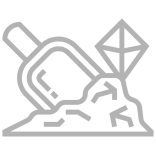 101,6%
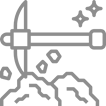 Добыча металлических руд
60,6%
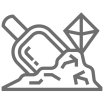 Добыча прочих полезных ископаемых
4
САХА(ЯКУТИЯ)СТАТ
ИНДЕКСЫ ПРОИЗВОДСТВА ПО ОСНОВНЫМ ВИДАМ ОБРАБАТЫВАЮЩИХ ПРОИЗВОДСТВ
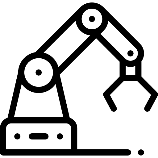 ЯНВАРЬ 2021 ГОДА
к соответствующему периоду 2020 года
90,1%
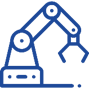 Обрабатывающие производства
122,6%
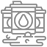 Производство кокса и нефтепродуктов
89,0%
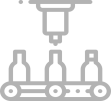 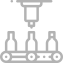 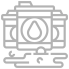 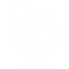 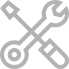 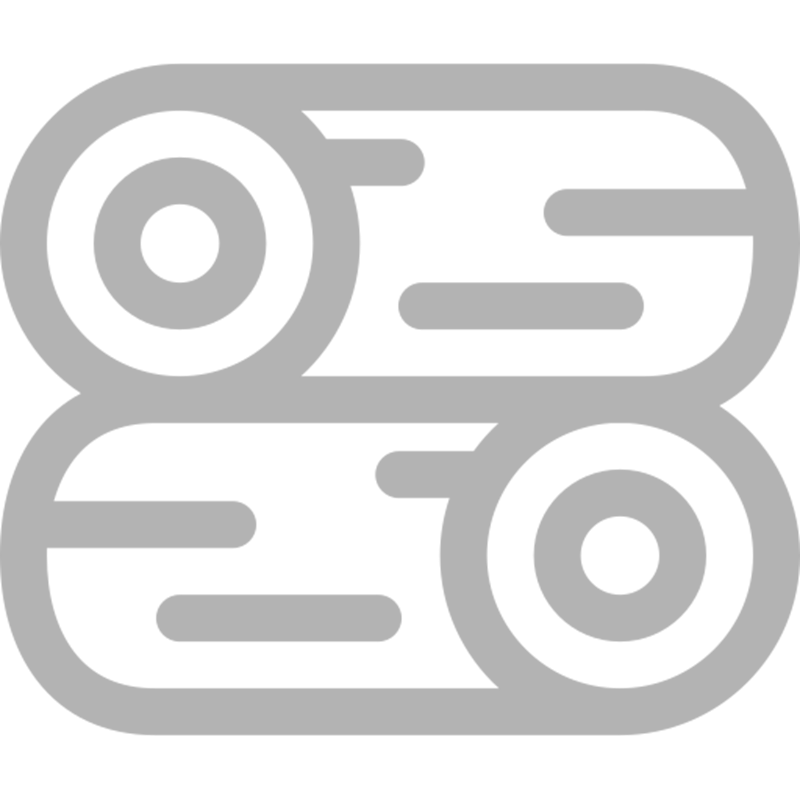 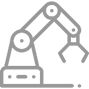 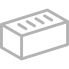 Производство пищевых продуктов
80,3%
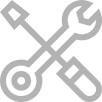 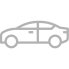 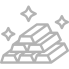 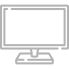 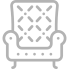 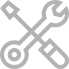 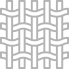 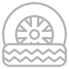 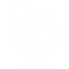 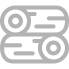 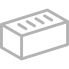 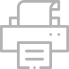 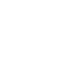 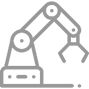 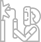 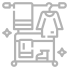 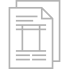 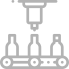 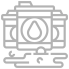 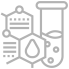 Ремонт и монтаж машин и оборудования
30,9%
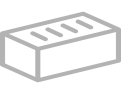 Производство прочей неметаллической минеральной продукции
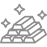 3,1%
Производство прочих готовых изделий
5
САХА(ЯКУТИЯ)СТАТ
ИНДЕКС ПРОМЫШЛЕННОГО ПРОИЗВОДСТВА 
ПО РЕГИОНАМ ДАЛЬНЕВОСТОЧНОГО ФЕДЕРАЛЬНОГО ОКРУГА
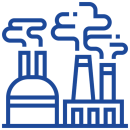 ЯНВАРЬ 2021 ГОДА В % К ЯНВАРЮ 2020 ГОДА
Значения по регионам ДВФО
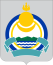 97,5%
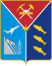 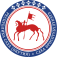 по Российской Федерации
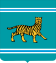 94,9%
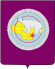 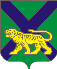 по Дальневосточному Федеральному округу
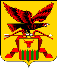 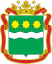 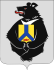 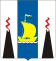 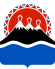 6
САХА(ЯКУТИЯ)СТАТ
ИНДЕКС ПРОИЗВОДСТВА ПО ДОБЫЧЕ ПОЛЕЗНЫХ ИСКОПАЕМЫХ
ПО РЕГИОНАМ ДАЛЬНЕВОСТОЧНОГО ФЕДЕРАЛЬНОГО ОКРУГА
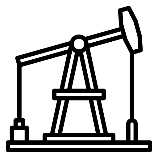 ЯНВАРЬ 2021 ГОДА В % К ЯНВАРЮ 2020 ГОДА
Значения по регионам ДВФО
92,9%
по Российской Федерации
94,6%
по Дальневосточному Федеральному округу
7
САХА(ЯКУТИЯ)СТАТ
ИНДЕКС ПРОИЗВОДСТВА ПО ОБРАБАТЫВАЮЩИМ ПРОИЗВОДСТВАМ
ПО РЕГИОНАМ ДАЛЬНЕВОСТОЧНОГО ФЕДЕРАЛЬНОГО ОКРУГА
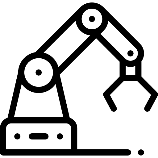 ЯНВАРЬ 2021 ГОДА В % К ЯНВАРЮ 2020 ГОДА
Значения по регионам ДВФО
99,0%
по Российской Федерации
87,5%
по Дальневосточному Федеральному округу
8
САХА(ЯКУТИЯ)СТАТ
ИНДЕКС ПРОИЗВОДСТВА ПО ОБЕСПЕЧЕНИЮ ЭЛЕКТРИЧЕСКОЙ ЭНЕРГИЕЙ, 
ГАЗОМ И ПАРОМ; КОНДИЦИОНИРОВАНИЮ ВОЗДУХА
ПО РЕГИОНАМ ДАЛЬНЕВОСТОЧНОГО ФЕДЕРАЛЬНОГО ОКРУГА
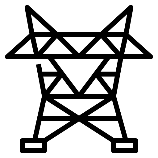 ЯНВАРЬ 2021 ГОДА В % К ЯНВАРЮ 2020 ГОДА
Значения по регионам ДВФО
107,3%
по Российской Федерации
103,0%
по Дальневосточному Федеральному округу
9
САХА(ЯКУТИЯ)СТАТ
ИНДЕКС ПРОИЗВОДСТВА ПО ВОДОСНАБЖЕНИЮ, ВОДООТВЕДЕНИЮ, ОРГАНИЗАЦИИ СБОРА И УТИЛИЗАЦИИ ОТХОДОВ, ДЕЯТЕЛЬНОСТИ ПО ЛИКВИДАЦИИ ЗАГРЯЗНЕНИЙ
ПО РЕГИОНАМ ДАЛЬНЕВОСТОЧНОГО ФЕДЕРАЛЬНОГО ОКРУГА
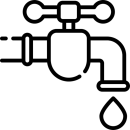 ЯНВАРЬ 2021 ГОДА В % К ЯНВАРЮ 2020 ГОДА
Значения по регионам ДВФО
110,7%
по Российской Федерации
104,1%
по Дальневосточному Федеральному округу
10